CSE P501 – Compiler Construction
Introductions
Compilers, from 10,000 feet
Why study Compilers?
Compilers, from 1,000 feet
Some History
Project
Admin
Books
Next
Jim Hogg - UW - CSE - P501
A-1
Spring 2014
Introductions
Instructor: Jim Hogg
jimhogg@uw.edu
Office hours: 5:45 pm, before class, in 99/1915


TA: Nat Mote
nmote@uw.edu
Office hours: 5:30 pm, before class, in CSE 218
Jim Hogg - UW - CSE - P501
A-2
Spring 2014
Who Am I?
Jim Hogg

Part-time Job: Visiting Lecturer at UW 

Day Job: Program Manager in Microsoft’s C++ Compiler Team
Backend – optimizations & codegen

Previous Software
Computational Physics; Operations Research; Oil Exploration
Operating Systems; Device Drivers
Languages & Compilers

Previous Hardware
IBM; Cray; Xerox; CDC; DEC-10; VAX; Alpha; PC
Jim Hogg - UW - CSE - P501
A-3
Spring 2014
Focus for the Class
“Compilers” – reckoned as one of the hardest CS classes
This course aims to destroy that reputation
Fast-moving, but nothing super-human
I will focus on concepts + the more baffling parts of the textbook
Practical: example, then theory.
Goal? - Compilers are fascinating, fun & easy


Help yourselves by:
Ask questions at any time
Ensure you understand what’s going on
Ask me to go slower (or faster)
Jim Hogg - UW - CSE - P501
A-4
Spring 2014
Compilers, from 10,000 feet
Execute this:








How?  Computers only know 1’s and 0’s

55 8b ec . . .
int p = 0;
int k = 0;
while (k < length) {
	if (a[k] > 0) p++;
	k++;
}
Jim Hogg - UW - CSE - P501
A-5
Spring 2014
x86 Target Code
55                    	push ebp
8b ec                 	mov  ebp, esp
83 ec 58              	sub  esp, 88
c7 45 f8 00 00 00 00  	mov  _p$[ebp], 0
c7 45 fc 00 00 00 00  	mov  _k$[ebp], 0
$LN3:
83 7d fc 14           	cmp  _k$[ebp], 20
7d 1e                 	jge  $LN4
8b 45 fc              	mov  eax, _k$[ebp]
83 7c 85 a8 00        	cmp  _a$[ebp+eax*4], 0

. . . . .
Jim Hogg - UW - CSE - P501
A-6
Spring 2014
Interpreters & Compilers - 1
Data
Interpreter
online
Program
Results
Data
Binary
Compiler
offline
Program
Results
Spring 2014
Jim Hogg - UW - CSE - P501
A-7
Interpreters & Compilers - 2
Compilers:

May translate one language to another – eg:?
May translate a language into “byte code” – eg:?
But usually translate a language to binary machine code – eg:?
Interpreters – eg:

run 10X-50X slower than a compiled binary
are more immediate & fun
but use similar techniques as compilers
JIT (“Just In Time”) Compilers – eg:

Compile just before (nanosec, secs) binary is required
Balance throughput against Code Quality (CQ)
Spring 2014
Jim Hogg - UW - CSE - P501
A-8
Why Study Compilers?
Be a better programmer
Insight into languages, compilers, and hardware
What’s all that stuff in the debugger?
Compiler techniques are everywhere
Little languages, verifiers, Lint, query languages, Verilog, Mathematica
Draws from many corners of CS
Finite automata, regex, grammars, graphs
Links to Hardware
ISA, pipeline, multi-issue, cache, SIMD, multi-core, memory consistency
Jobs available!
http://www.compilerjobs.com/
Spring 2014
Jim Hogg - UW - CSE - P501
A-9
Why Study Compilers?  (2)
Compiler-related Turing Awards
1984 Niklaus Wirth
1987 John Cocke
1991 Robin Milner
2001 Ole-Johan Dahl and Kristen Nygaard
2003 Alan Kay
2005 Peter Naur
2006 Fran Allen
2008 Barbara Liskov
1966 Alan Perlis
1972 Edsger Dijkstra
1974 Donald Knuth
1976 Michael Rabin and Dana Scott
1977 John Backus
1978 Bob Floyd
1979 Ken Iverson
1980 Tony Hoare
Spring 2014
Jim Hogg - UW - CSE - P501
10
Compilers, from 1,000 feet
Structure of a Compiler, approximately
Front end: analyze
Read source program; understand its structure and meaning
Specific to the source language used

Back end: synthesize (well, partly)
Generate equivalent target language program
Mostly unaware of the source language use
Source
Front End
Back End
Target
Spring 2014
Jim Hogg - UW - CSE - P501
A-11
Compiler must…
recognize legal programs; complain about illegal ones

generate correct code!

manage storage of all variables/data

agree with OS & linker on target format
Source
Front End
Back End
Target
Spring 2014
Jim Hogg - UW - CSE - P501
A-12
[Speaker Notes: Au02: from Cooper’s slides]
How do Frontend & Backend Communicate?
Need some sort of Intermediate Representation, or “IR”

Front end maps source into IR

Back end maps IR to target machine code

Often multiple IRs – higher level at first, lower level in later phases
IR
Source
Front End
Back End
Target
Spring 2014
Jim Hogg - UW - CSE - P501
A-13
[Speaker Notes: Au02: from Cooper’s slides]
Monolithic Compiler
x86
FORTRAN
x64
c
ARM-32
C++
ARM-64
C#
IA-64
4 languages; 5 targets => 4 * 5 compilers
Spring 2014
Jim Hogg - UW - CSE - P501
A-14
Separate Frontend & Backend
x86
FORTRAN
x64
c
IR
ARM-32
C++
ARM-64
C#
IA-64
IR = Intermediate Representation
4 frontends; 5 backends => 4 + 5 ‘compilers’
Spring 2014
Jim Hogg - UW - CSE - P501
A-15
Scanner
Parser
source
tokens
IR
Front End
Sem.
AST
Normally split into phases
Scanner: Convert char-stream to token-stream
sometimes called a “lexer”, since it performs “lexical analysis”
usually discards white space & comments
Parser: Reads token-stream; generates AST
Semantics: Type-check, variable binding, etc

First two phases can be generated automagically
Tokens specified by regex - read by JFlex to create a scanner
Syntax specified by a grammar - read by CUP to create a parser

Or, you can build scanner and parser by-hand
Spring 2014
Jim Hogg - UW - CSE - P501
A-16
Scanner
Input = a stream of characters



Output = a stream of Tokens
// this statement does very little
if (x >= y) y = 42;
IF
LPAREN
ID:x
GEQ
ID:y
RPAREN
ID:y
ILIT:42
SEMI
EQ
Note: 

Tokens are atomic items, not character strings
Comments are usually discarded
Whitespace is usually discarded
cf: Python & Haskell – the “offside” rule
Spring 2014
Jim Hogg - UW - CSE - P501
A-17
A Token in your Java scanner
class Token {
    public int kind;         // eg: LPAREN, ID, ILIT
    public int line;         // for debugging/diagnostics
    public int column;       // for debugging/diagnostics
    public String lexeme;    // eg: “x”, “Total”, “(“, “42”
    public int value;        // attribute of ILIT	
}
Obviously this Token is wasteful of memory: 
lexeme is not required for primitive tokens, such as LPAREN, RBRACE, etc
value is only required for ILIT
lexeme is required only for ID

But, there's only 1 token alive at any instant during parsing, so no point refining into 3 leaner variants
Spring 2014
Jim Hogg - UW - CSE P501
B-18
ifStmt
>=
assign
ID:x
ID:y
ID:y
ILIT:42
Parser
Converts stream of tokens into an AST (Abstract Syntax Tree)
// this statement does very little
if (x >= y) y = 42;
Abstract Syntax Tree
GEQ
IF
LPAREN
ID:x
RPAREN
ID:y
EQ
ID:y
ILIT:42
SEMI
Spring 2014
Jim Hogg - UW - CSE - P501
A-19
[Speaker Notes: Let’s dwell on this a moment: 

The Token stream has skipped comments and spaces
The AST has skipped keywords (IF), punctuation (LPAREN, RPAREN, SCOLON)]
Semantic Analysis
Context-dependent checks that a grammar cannot capture
Type-check – eg: int x = 42 + true;
Check language requirements
Eg: declare-before-use
Eg: only one declaration of each variable
Eg: # args == # params
Bind variable use to definition
Eg: what is “x” exactly? – what could it be, in Java?
Spring 2014
Jim Hogg - UW - CSE - P501
A-20
Build IR
Final step in the life of the Frontend:

Walk the AST and convert to IR



Note: for our MiniJava project, we will generate assembler code directly by walking the AST
Spring 2014
Jim Hogg - UW - CSE - P501
A-21
Backend
Responsibilities
Translate IR into target correct machine code
Should produce “good” code
“good” = fast, compact, low-power (pick some)
Should use machine resources effectively
Registers (eg: all GPRs; SIMD; GPU)
Instructions & function units (eg: floating-point)
Memory hierarchy (small footprint; cache-aware)
Spring 2014
Jim Hogg - UW - CSE - P501
A-22
Backend Structure
Typically split into two major parts

“Optimization” – code improvements
Usually works on lower-level, linear IR
Dozens of phases, or optimization passes

Code generation
Instruction selection & scheduling
Register allocation
Target-specific optimizations 
(peephole optimizations: colloquially, “peeps”)
Spring 2014
Jim Hogg - UW - CSE - P501
A-23
ifStmt
>=
assign
ID:x
ID:y
ID:y
ILIT:42
Backend - the Final Outcome
Input

if (x >= y) y = 42;
Output

  mov   eax, [ebp+16]
  cmp   eax, [ebp-8]
  jl        L17
  mov    [ebp-8], 42

L17:
Spring 2014
Jim Hogg - UW - CSE - P501
A-24
Parts of a Compiler
‘Middle End’
Back End
Target
Source
Front End
chars
IR
IR
Scan
Select Instructions
Optimize
tokens
IR
Allocate Registers
Parse
IR
AST
Emit
Semantics
IR
IR
Machine Code
AST = Abstract Syntax Tree
IR = Intermediate Representation
Spring 2014
Jim Hogg - UW - CSE - P501
A-25
Some History
1950’s.  Existence proof
FORTRAN I (‘54-’57) – John Backus; competitive with hand-optimized code

1960’s
New languages: ALGOL, LISP, COBOL, SIMULA
Formal notations for syntax, esp. BNF
Fundamental implementation techniques
Stack frames, recursive procedures, heap storage, block scope, etc.
Spring 2014
Jim Hogg - UW - CSE - P501
A-26
ALGOL-60
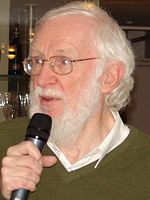 Attendees
Europe: Friedrich L. Bauer, Peter Naur, Heinz Rutishauser, Klaus Samelson, Bernard Vauquois, Adriaan van Wijngaarden, Michael Woodger
USA: John W. Backus, Julien Green, Charles Katz, John McCarthy, Alan J. Perlis, Joseph Henry Wegstein


Quips
“The meetings were exhausting, interminable, and exhilarating. One became aggravated when one's good ideas were discarded along with the bad ones of others”  (Alan Perlis)
“Here is a language so far ahead of its time that it was not only an improvement on its predecessors but also on nearly all its successors”  (Tony Hoare)

What did it look like?
Pascal
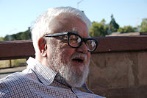 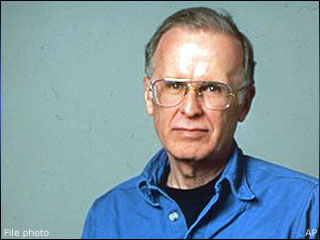 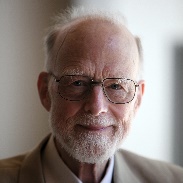 Spring 2014
Jim Hogg - UW - CSE - P501
A-27
70s, 80s
1970’s
Syntax: formal methods for producing compiler front-ends (lex, yacc); many theorems

Late 1970’s, 1980’s
New languages (functional; object-oriented)
New architectures (RISC machines, parallel machines, memory hierarchy)
More attention to back-end issues
Spring 2014
Jim Hogg - UW - CSE - P501
A-28
90s
1990s
OO; efficiency dynamic dispatch; small methods (Self, Smalltalk – now common in JVMs, etc.)

Just-in-time compilers (JITs)

Compiler technology critical to effective use of new hardware, such as Intel’s Itanium
Spring 2014
Jim Hogg - UW - CSE - P501
A-29
Last Decade
Last decade

Compilation techniques in many new places
Software analysis, verification, security

Phased compilation – blurring the lines between “compile time” and “runtime”
Eg C++ template meta-programming

Dynamic languages – eg, JavaScript, Ruby, …

The new 800 lb gorilla - multicore
Spring 2014
Jim Hogg - UW - CSE - P501
A-30
Prerequisites
Assume undergrad courses in:
Data structures & algorithms
Arrays, linked-lists, dictionaries, trees, hash tables, graphs

Formal languages & automata
Regex, automata, grammars

Machine organization
Assembly-level programming for some machine

However, you don’t need to remember every detail!

You can fill in any gaps during the course: allow a little extra time for this
Spring 2014
Jim Hogg - UW - CSE - P501
A-31
Project
Best way to learn about compilers is to build one!
Course project
MiniJava compiler: classes, objects, inheritance
Built using Java
Build scanner using JFlex;  and parser using CUP
Optionally use an IDE (Eclipse, etc)
Optionally use a source code repository (SVN, etc)
Generate executable x86 code (via assembler) & run it
Complete in steps through the quarter
See MiniJava page at:      http://www.cambridge.org/resources/052182060X/
Spring 2014
Jim Hogg - UW - CSE - P501
A-32
Project Flow
Project due in phases
Final result is the main thing, but timeliness and quality of intermediate work counts
Final report & short meeting at end of the course

Meet core requirements
compile and run the sample MiniJava programs listed at http://www.cambridge.org/resources/052182060X/ 

If you have time, add features of your choosing
Spring 2014
Jim Hogg - UW - CSE - P501
A-33
Project Groups
Encourage you to work in groups of 2 or 3

Use class discussion board to find partners
Or pick your nearest neighbors

Optional: use code repository (eg: SVN)

Contact Nat to setup on UW CSE servers - CSE NetIDs of group
Do not publish to the world!
Spring 2014
Jim Hogg - UW - CSE - P501
A-34
Programming Environment
Whatever you want:

None! - javac/java + emacs/Notepad

Eclipse, NetBeans, etc

But, your code must compile & run using standard Oracle javac/java
Spring 2014
Jim Hogg - UW - CSE - P501
A-35
Requirements & Grading
Roughly
50% project
20% individual written homework
25% exam (evening, 6:30-8:00, exact date TBD) 
5% other

Homework submission online via dropbox; feedback via email
Spring 2014
Jim Hogg - UW - CSE - P501
A-36
Admin
1 lecture per week
Tuesday 6:30-9:20, CSE 305 + MSFT 99/1915
I will speak from Building 99, most evenings

Office Hours
Jim:  before class, 99/1915
Nat:  before class, CSE218
And/or arrange an appointment
Suggestions for other times/locations?
Spring 2014
Jim Hogg - UW - CSE - P501
A-37
CSE P501 Web
Everything at
http://www.cs.washington.edu/csep501   

Lecture slides will be on the course website by mid-afternoon before each class
I won’t be making printed copies – feel free to make your own

Live video during class
Video and slides posted a day or two later
But, do try to join in person – ask questions & discuss
Spring 2014
Jim Hogg - UW - CSE - P501
A-38
Communications
Course web site 

Mailing list
You are automatically subscribed if you are enrolled
Will try to keep this fairly low-volume; limited to things that everyone needs to read
Link is on course web page

Discussion board
Also linked from course web
Use for anything relevant to the course.  Try to help each other with Q&A.  Nat and I will monitor and jump if discussion jumps the tracks
Spring 2014
Jim Hogg - UW - CSE - P501
A-39
Calendar
01-Apr	Tue	Class 1 – Overview, Regex
07-Apr 	Mon	Homework 1 – regex
08-Apr 	Tue	Class 2 – grammar, LR(1)
14-Apr	Mon	Homework 2 - grammars
15-Apr	Tue	Class 3 – LL(1), ASTs, IR
21-Apr	Mon	Project 1 - Scanner
21-Apr	Mon	Homework 3 - grammars
22-Apr	Tue	Class 4 – Semantics, x86
28-Apr	Mon	Project 2 – Parser, ASTs
29-Apr 	Tue	Class 5 – Codeshape
06-May	Tue	Class 6 – Optimizations, Dataflow
13-May	Tue	Class 7 – Loops, SSA
19-May	Mon	Project 3 – Semantics, Symbol Table
20-May	Tue	Class 8 – Instruction Selection, Scheduling, Reg alloc
27-May	Tue	Class 9 – Calling Conventions
28-May  Wed	Exam
03-Jun	Tue	Class 10 – Inlining, Multi-thread, GC
09-Jun	Mon	Project 4 – CodeGen
10-Jun	Tue	Project 5 - Report
Jim Hogg - UW - CSE - P501
A-40
Spring 2014
Academic Integrity
We want a cooperative group working together for mutual help

But: you must never misrepresent work done by someone else as your own

OK to share ideas & help each other out, but your project should ultimately be created by your group & solo homework/exam must be your own
Spring 2014
Jim Hogg - UW - CSE - P501
A-41
Books
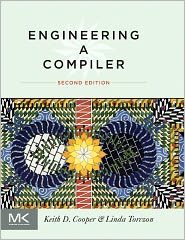 Engineering a Compiler
Cooper & Torczon; 2e; 2011
Solid; understandable; practical advice from the coal-face
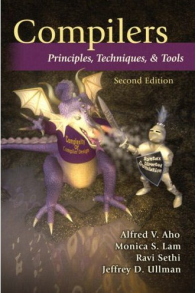 Compilers: Principles, Techniques and Tools
Aho, Lam, Sethi, Ullman; 2e; 2011; 
“The Dragon Book”
A Classic
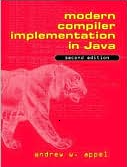 Modern Compiler Implementation in Java
Appel; 2e; 2013
Where the project comes from; good, but tough, text
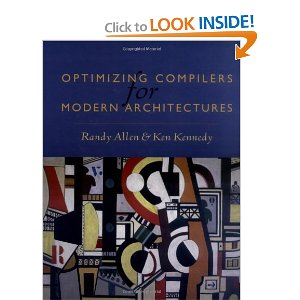 Optimizing Compilers for Modern Architectures
Allen & Kennedy; 2001
Good on SIMD & multi-core
A-42
Books, continued
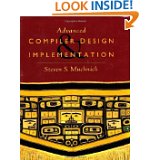 Advanced Compiler Design & Implementation
Muchnick; 1e; 1997
Detailed optimization text; magnum opus
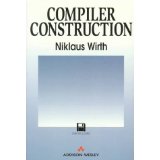 Compiler Construction
Wirth; 1996
“A refreshing antidote to heavy theoretical tomes”
Now free, from: http://www.ethoberon.ethz.ch/WirthPubl/CBEAll.pdf
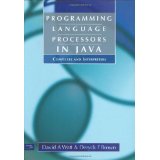 Programming Language Processors in Java
Watt & Brown; 2000
Pragmatic; lots of code (but no LR parsing)
Spring 2014
Jim Hogg - UW - CSE - P501
A-43
Next
Review of formal grammars

Lexical analysis – scanning/lexing

Followed by parsing …

Cooper&Torczon, chapters 1, 2

Fun survey of programming languages

http://james-iry.blogspot.com/2009/05/brief-incomplete-and-mostly-wrong.html
Spring 2014
Jim Hogg - UW - CSE - P501
A-44